Maltose and Maltotriose Use by Different Saccharomyces Clades
By: Jacob Jaminet
Mentor: Stephen Fong
Saccharomyces cerevisiae
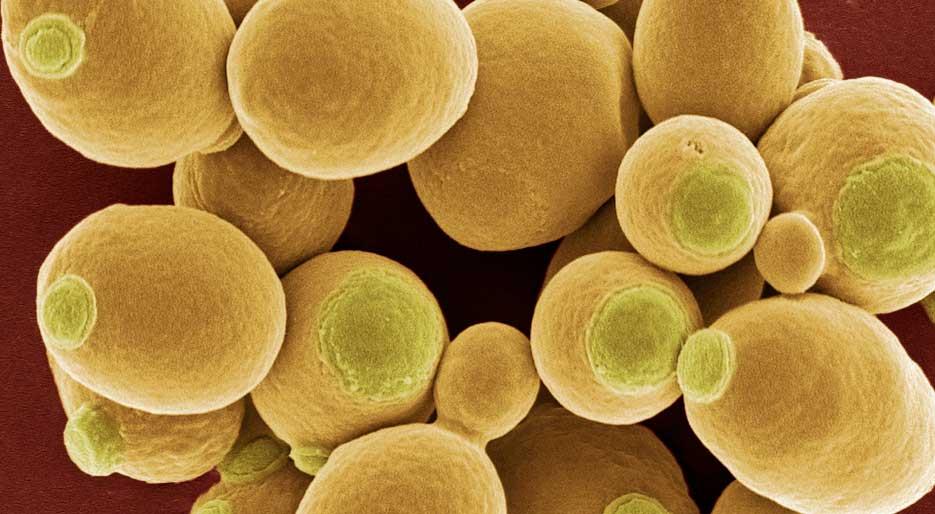 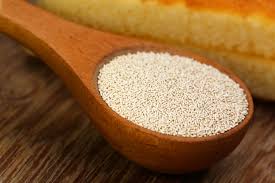 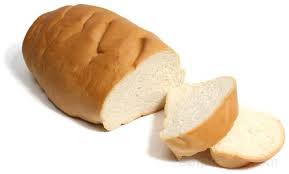 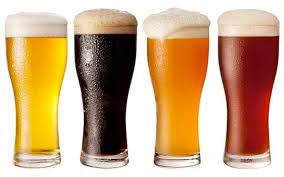 [Speaker Notes: Saccharomyces cerevisae = baker’s yeast
Been used for millenial for variety of purposes:
	Preservation
	Bread Making
	Brewing]
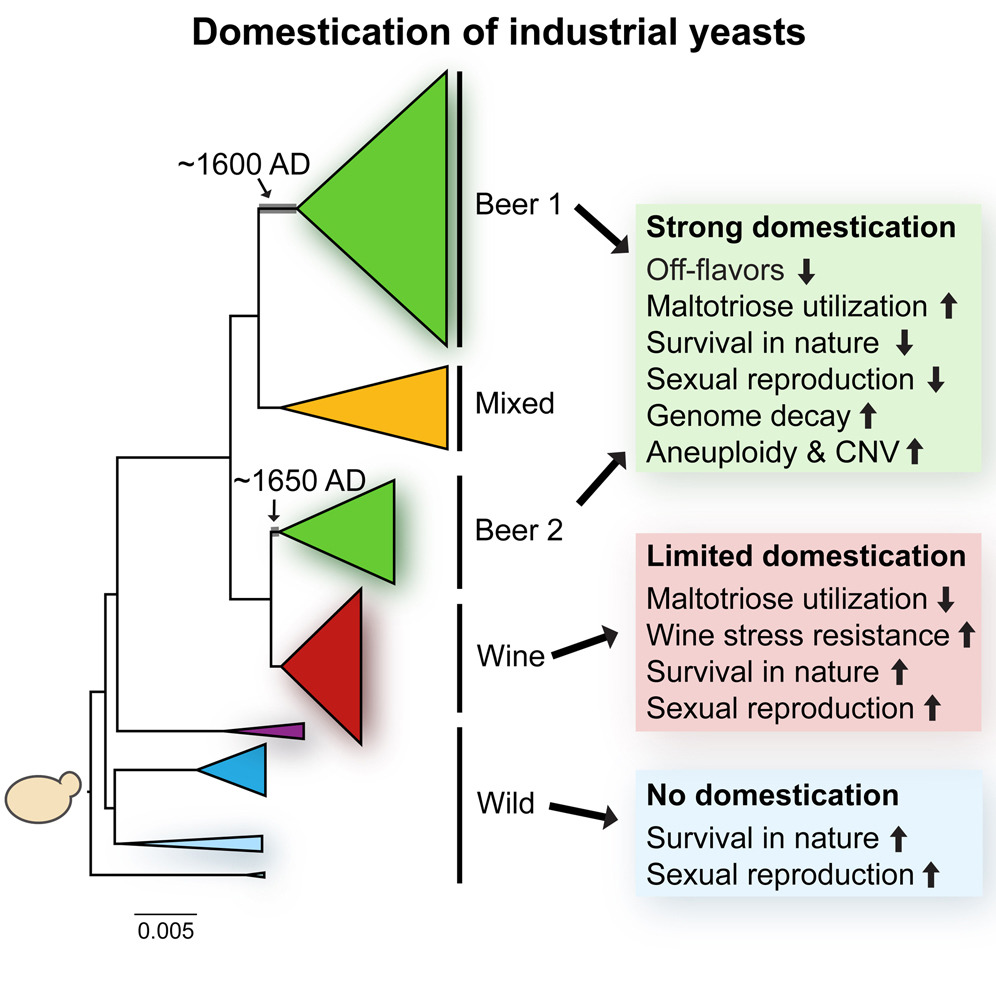 Clades
Diverged by geography and by culinary usage
Beer Wort
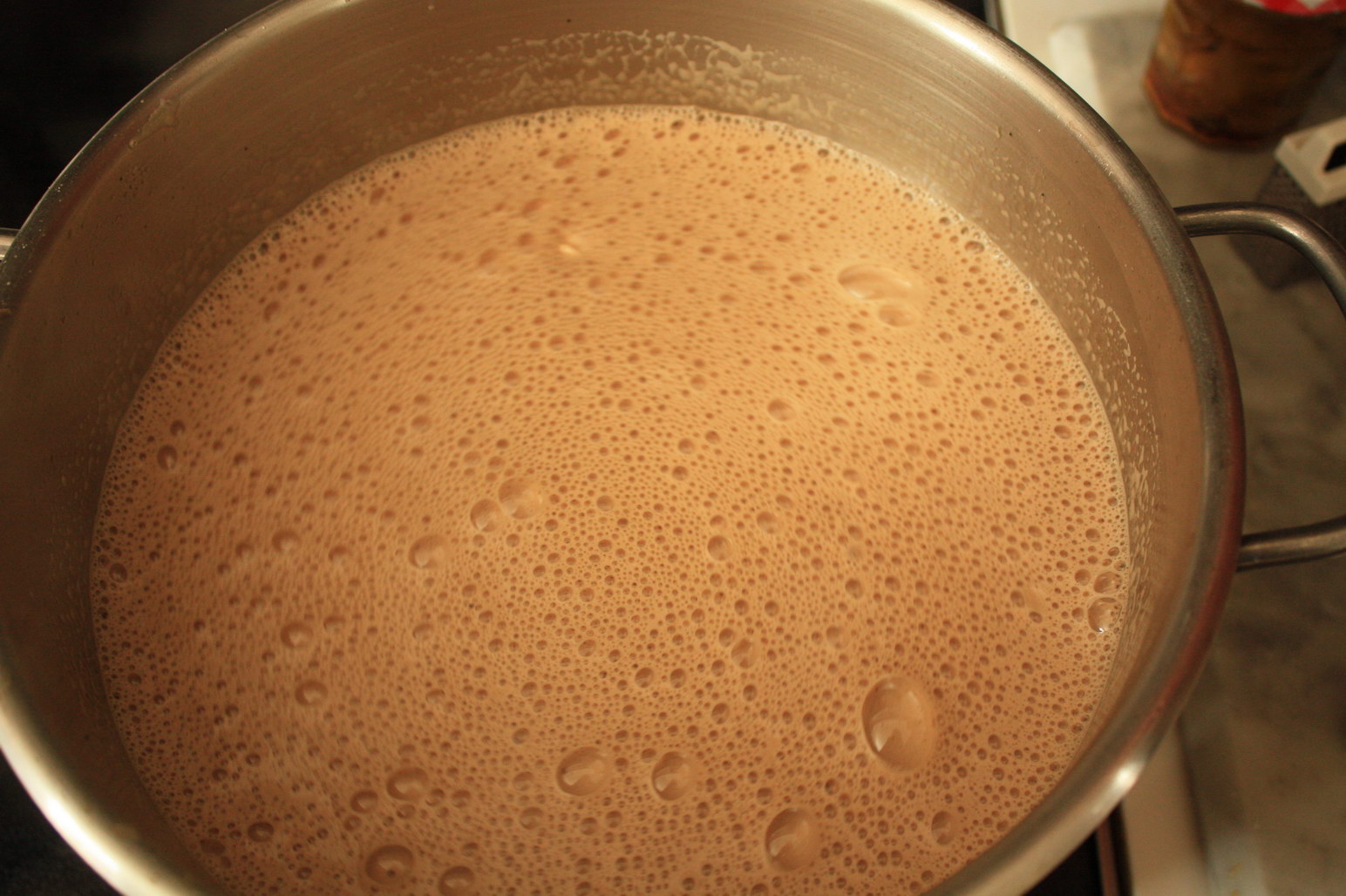 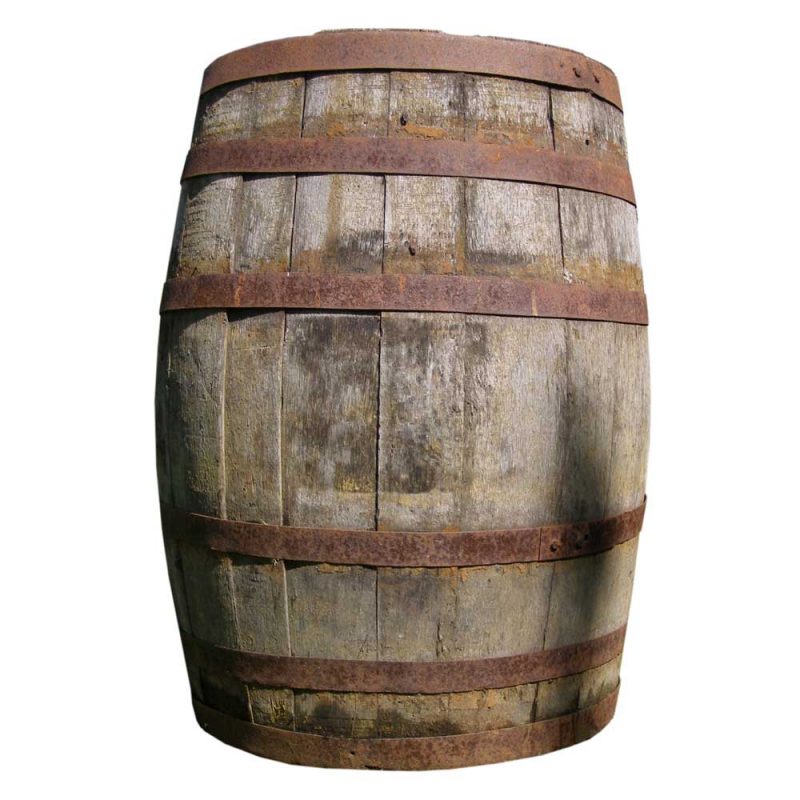 Glucose (~15%)
Maltose (~60%)
Maltotriose (~20%)
Sugars Used
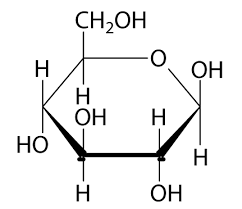 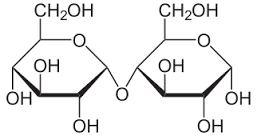 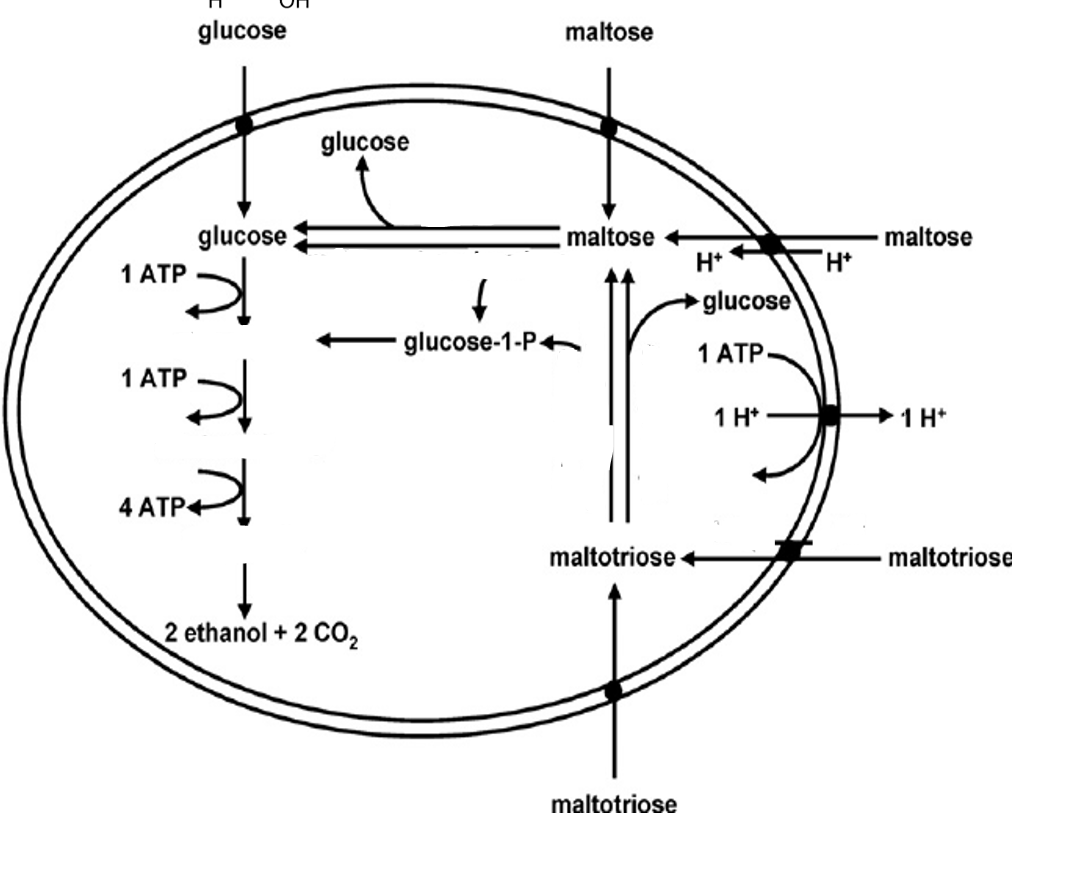 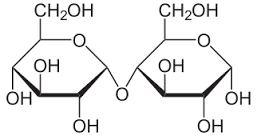 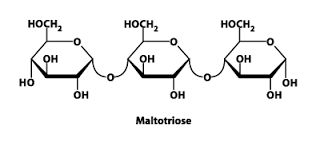 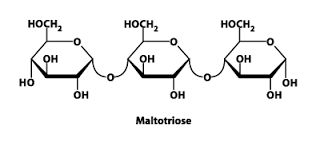 Is uptake the limiting reaction?
High uptake
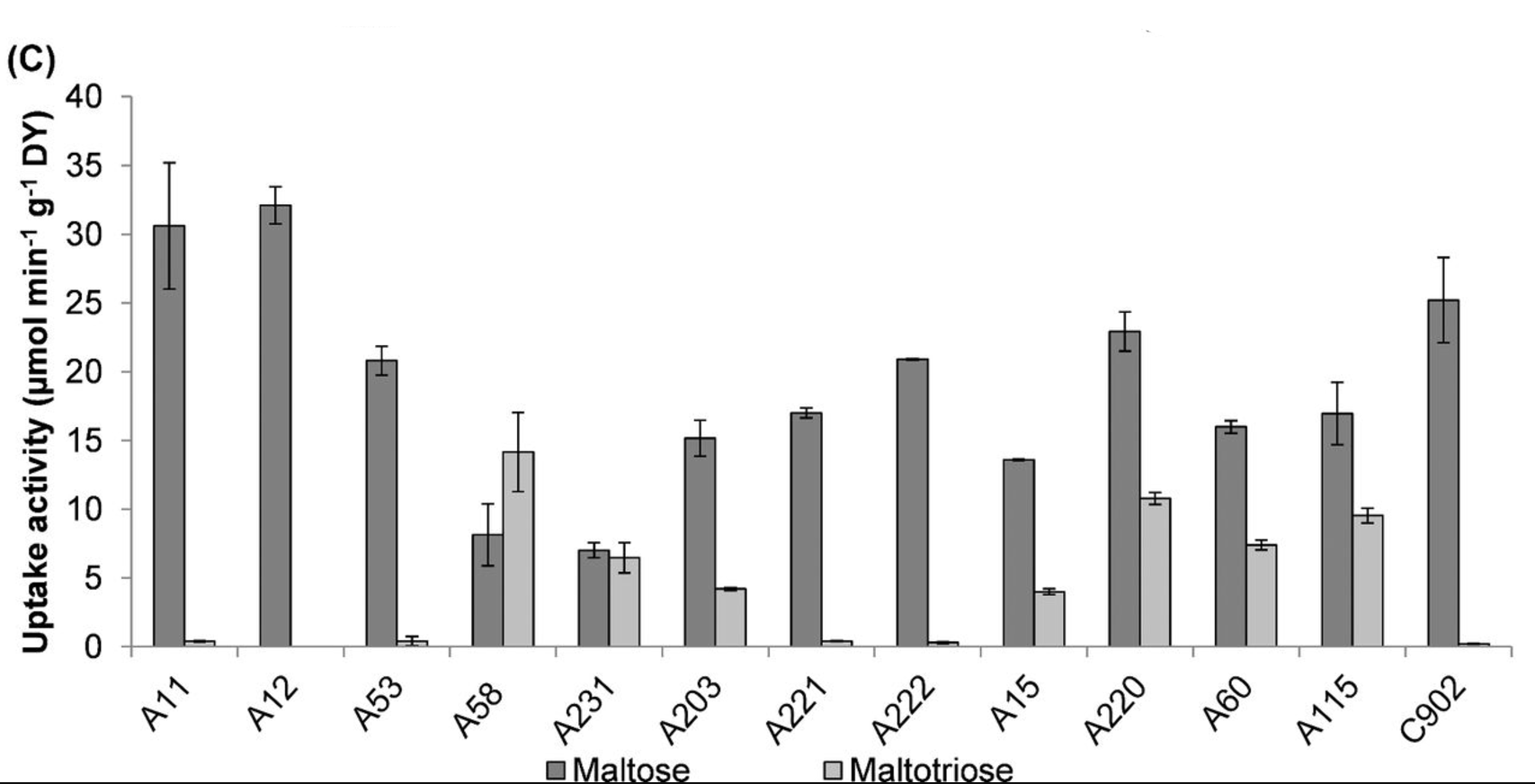 Strains with highest uptake
A11
A12
A53
C902
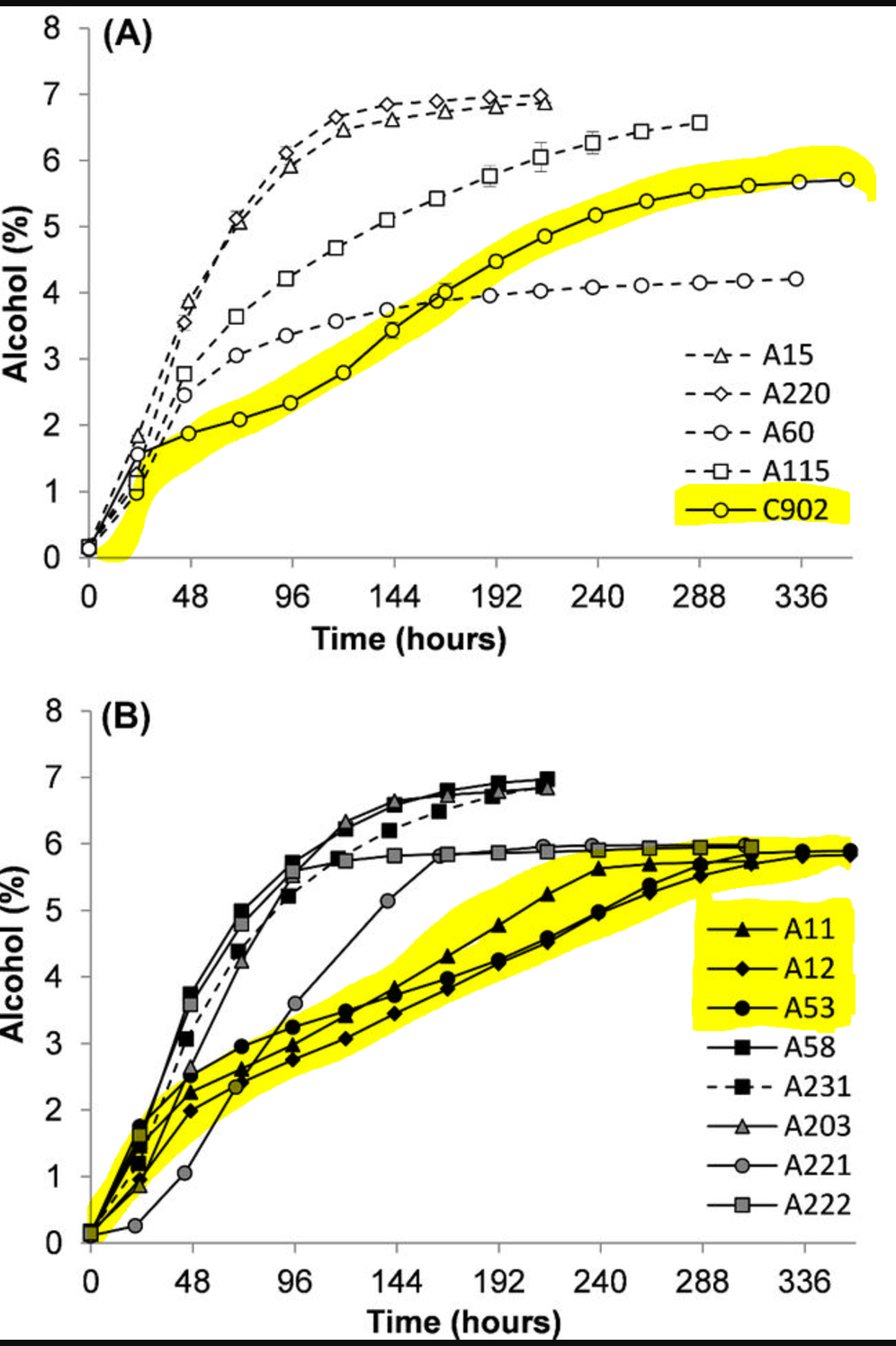 Fermentation Rates
Larger slope = faster fermentation
Smaller slope = slower fermentation
Strains with highest uptake
C902
A11
A12
A53
How do we measure uptake?
Measure the sugar being extracted from the wort.
Measure the alcohol produced.
Measure the uptake itself
	1. Zero-trans assay
	2. Proton Symport Assay
Measuring Uptake: Zero-trans
Heavy sugar (carbon-14)
Transport protein
Yeast
Measuring Uptake: Zero-Trans
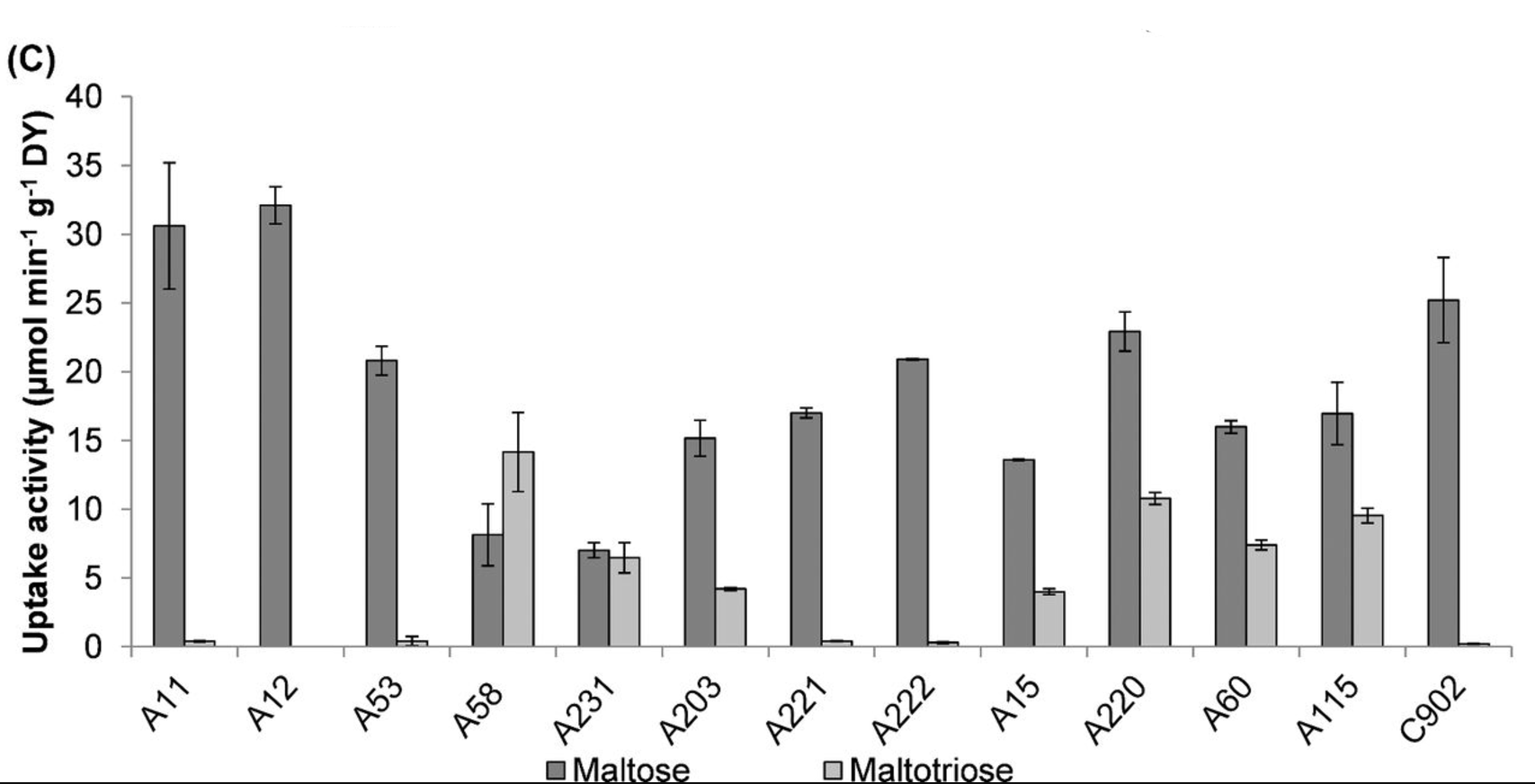 Measuring Uptake: Zero-trans
Can overestimate uptake if 
contaminants enter the cell
Measuring Uptake
Proton Measurement
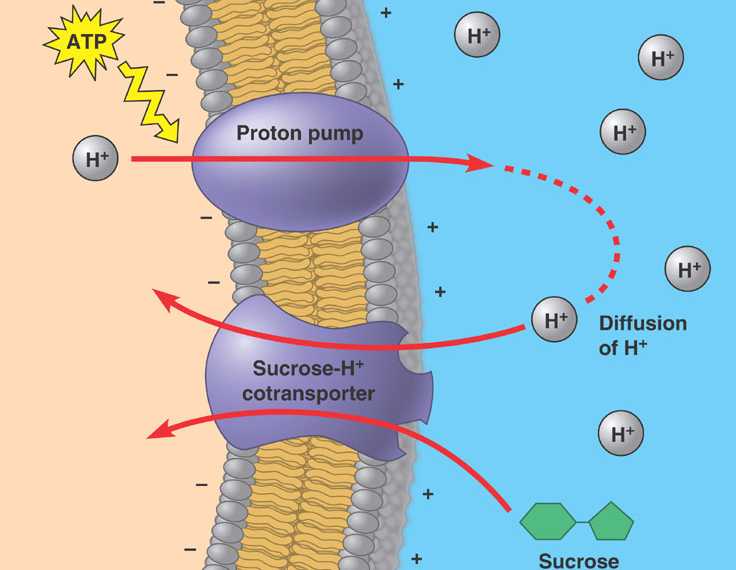 pH: 6
Measuring Uptake: Proton Co-Transport Assay
pH: 6
pH: 7
pH: 6
pH: 6
Measuring Uptake: Proton Co-Transport
Avoids overestimation from contaminents
pH: 6
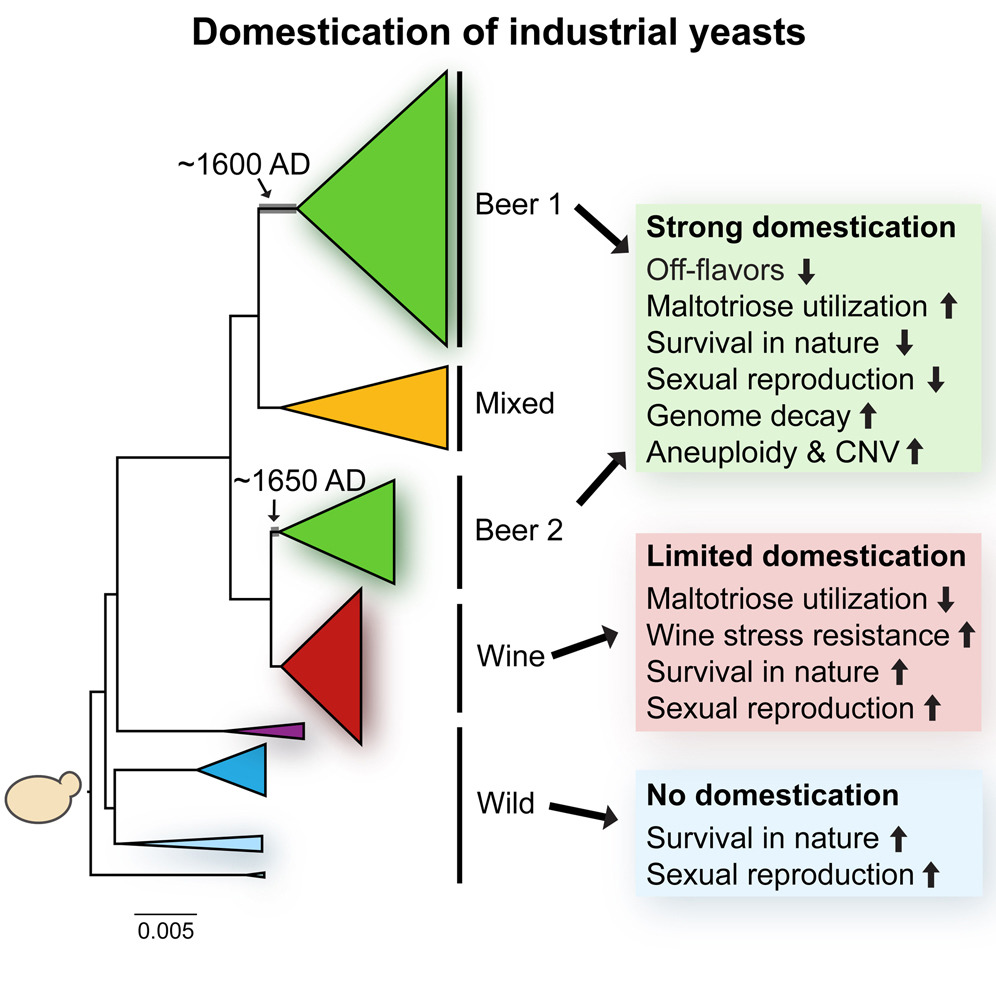 Impact
Understand how different clades use sugars
Taste
Efficiency
Glucose (~15%)
Maltose (~60%)
Maltotriose (~20%)
References
Gallone B Steensels J Prahl T Soriaga L Saels V et. al. Cell 2016 vol: 166 (6) pp:1397-1410.e16
Alves S L Herberts R A Hollatz D T Miletti L C de Araujo P S Stambuk B U App and Env Microbio vol: 74 (5) pp: 1494-1501
Magalhães F Vidgren V Ruohonen L Gibson B; Maltose and maltotriose utilisation by group I strains of the hybrid lager yeast Saccharomyces pastorianus. FEMS Yeast Res 2016; 16 (5): fow053. Doi:10.1093/femsyr/fow053
Cheers! / Questions?
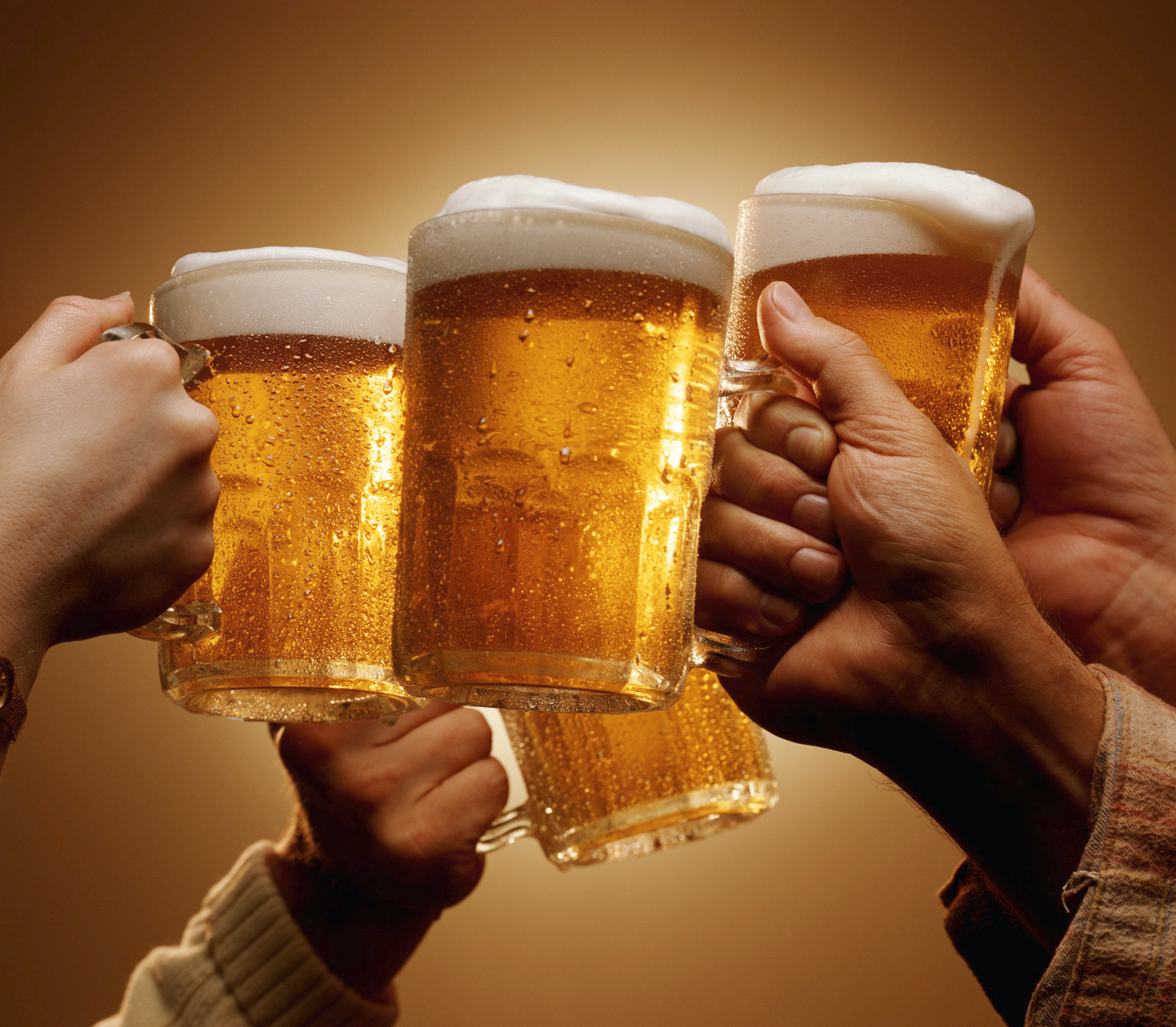